Blue – Candidate data
Black – Department info
Mid-Term or Promotion Evaluation
Candidate Name
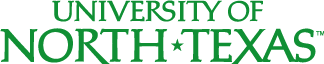 Department of [Dept Name]
Slide background should reflect dept activities
Curriculum Vitae
B.A. -- Area 
		Institution, date of degree
M.S. -- Area 
		Institution, date of degree
Ph.D. – Area 
		Institution, date of degree
-------------------------------------------------------------------
Current academic position, dates
Give start date of UNT probationary period
Previous positions (could continue for one more slide if needed)
Institution, dates
Overview of Department of [dept name] Tenure Expectations
State any general expectations
Departmental statement on multi-authorship in the discipline
Specific research, teaching and service Criteria should be stated in the slides to follow
Departmental Research Criteria
Provide departmental research expectations for tenure including ranking of achievements (books, journal articles, grants, chapters, presentations)
For example, give publication expectations 
Explicit numbers if applicable
Journal expectations if applicable
Single-author/multi-author expectations
Candidate’s Progress in Meeting Research Expectations
State progress towards meeting research expectations
Evaluate impact factors of current products and contribution in multi-author situations
State work in progress
Comment on rate of progress
If there are concerns, clearly address these
Should be kept to 2-3 slides
Departmental Teaching Criteria
State department’s teaching expectations for tenure
Courses Taught at UNT
State courses taught
Give evaluation statistics
Comment on candidate’s overall teaching and student mentoring performance
Clearly address any concerns and what is being done to address those concerns
2 slides maximum
Departmental Service Criteria
State service expectations for tenure-track faculty
Candidate Service
State service duties and quality of that service
Limit to one slide
Collegiality
Expectation that candidate contributes positively to the intellectual climate of the department and understands what is required to be a member of a community of scholars and acts accordingly
Departmental evaluation of candidates contribution and understanding
Overall Assessment of Progress Towards Tenure
Summarize yearly evaluations
Give P&T/PAC Committee’s assessment of progress towards tenure
Give departmental vote and Chair’s assessment of progress towards tenure 
Review any concerns and measures taken to address them
Two slides maximum